ORIENTAÇÕES SOBRE REQUISITOS MÍNIMOS PARA O LICENCIAMENTO SANITÁRIO 

NOTA TÉCNICA 001/ SUVISA /CPS/SESAP – RN/2019
≈ Resolução da Diretoria Colegiada da ANVISA – RDC Nº 153 de 23/04/2017 – Dispõe sobre a Classificação do Grau de Risco para as atividades econômicas sujeitas à vigilância sanitária, para fins de licenciamento…

≈ Instrução Normativa nº 16 de 26/04/2017 – Dispõe sobre a lista de Classificação Nacional de Atividades Econômicas (CNAE) classificadas por graus de risco para fins de licenciamento sanitário

≈ Resolução da Diretoria Colegiada da ANVISA – RDC  Nº 207 de 03 de janeiro de 2018 – Dispõe sobre a organização das ações de vigilância sanitária exercidas pela União, Estados, Municípios e Distrito Federal relativas à Autorização de Funcionamento, Licenciamento, Registro, Certificação de Boas Práticas, Fiscalização, Inspeção e Normatização, no âmbito do Sistema Nacional de Vigilância Sanitária
RDC 207/2018
≈ Art 2º IV – As ações de vigilância sanitária relacionadas a estabelecimentos, produtos e serviços  de alto risco sanitário devem ser pactuadas entre Estados e Municípios, observando critérios definidos nesta Resolução e os requisitos pactuados nas respectivas Comissões Intergestores Bipartite (CIB). 

≈ Art. 2º V - As ações de vigilância sanitária relacionadas a estabelecimentos, produtos e serviços  de baixo risco sanitário devem ser realizadas pelos municípios
Considerando:
 o processo de descentralização das ações em curso e que a SUVISA é coordenadora do SNVS no nivel estadual de acordo com a lei 8080/90 e responsável por coordenar o processo no nível estadual
 que as vigilâncias sanitárias são diretamente responsáveis pelos atos administrativos por elas praticados
 a necessidade de procedimentos administrativos com estabelecimento de requisitos mínimos no sentido de orientar as Vigilâncias Sanitárias Municipais
Requisitos mínimos:

 Possuir Lei de Criação que oficializa a Vigilância Sanitária
 Possuir estrutura física e operacional adequada para o funcionamento da   VISA
 Possuir canais de comunicação com a população e sala adequada para o recebimento de denúncias
 Possuir setor de protocolo com servidor capacitado pela Vigilância Sanitária Estadual para recebimento de documentos e formalização de processo de alvarás sanitários, processos administrativos sanitários, entre outros
Existência de uma equipe multiprofissional de fiscais credenciados, capacitados e legalmente habilitados para o exercício do poder de polícia e desenvolvimento das ações de VISA, preferencialmente concursados e/ou nomeados oficialmente por meio de Portaria especificando que irão exercer atribuições na VISA.
 Dispor de credenciais ( crachás ou carteiras) e carimbos para os fiscais
 Possuir Código Municipal de Saúde ou Código Sanitário. Caso não possua, oficializar na própria lei de criação da VISA , que irá adotar o Código estadual de Saúde do Rio Grande do Norte e a Lei 6437/77 provisoriamente
Reproduzir formulários própios
 Previsão legal para recolhimento de taxas sanitárias no Código Tributário Municipal, e/ou  existência de uma Lei Municipal prevendo o recolhimento de taxas sanitárias.
 Realizar as ações de acordo a legislação sanitária vigente (RDC nº 207/2018) e cumprir as atribuições nela estabelecida.
 Realizar o licenciamento de acordo dos estabelecimentos sujeitos à Vigilância Sanitária de acordo com o previsto nas RDC 153/2017, IN 16/2017 e RDC 2017/2018, todas da ANVISA
Portaria 3784/2018  PV – VISA

Repasse financeiro para fortalecimento das ações de vigilância sanitária : 100.000,00

RDC 207/2018 

Ações de capacitação das Vigilâncias municipais para atender ao disposto no capítulo IV da RDC nas ações de vigilância sanitária relacionadas a estabelecimentos, produtos e serviços  de baixo risco sanitário que devem ser realizadas pelos municípios
Proposta de 4 encontros regionais :

Natal
Pau dos Ferros 
Mossoró
Caicó
Obrigada!
Subcoordenadoria de Vigilância Sanitária
suvisasaudern@gmail.com
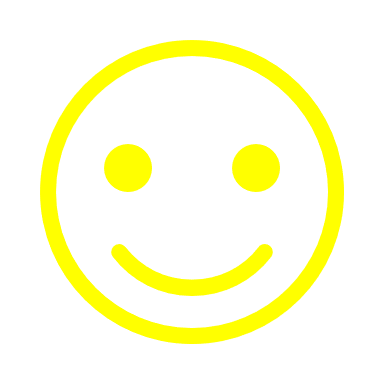